Богослов’я 1
Інститут християнських лідерів
Професор Сергій Перевишко
Серпень 2019 5.1
Докази існування Бога
Космологічний – створений світ каже про Творця
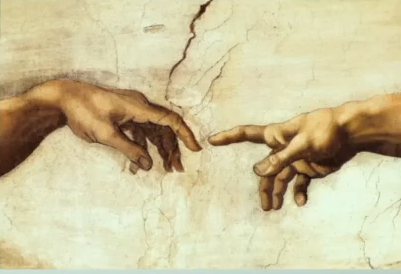 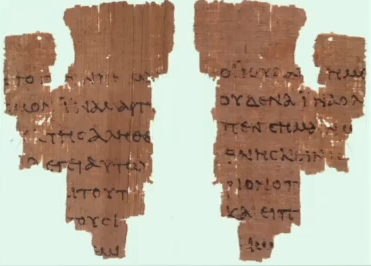 Докази існування Бога
Космологічний – створений світ каже про Творця
Телеологічний аргумент, або причинно-наслідковий
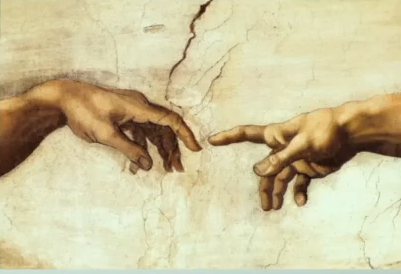 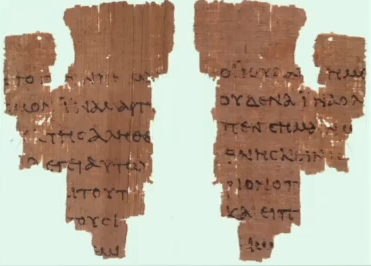 Докази існування Бога
Космологічний – створений світ каже про Творця
Телеологічний аргумент, або причинно-наслідковий
Антропологічний аргумент – людина має усвідомлення   добра та зла
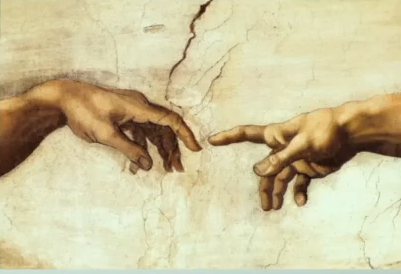 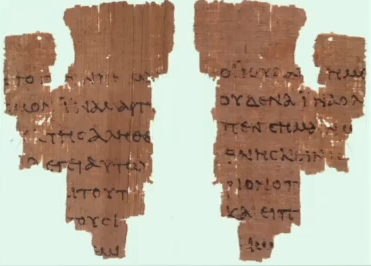 Докази існування Бога
Моральний аргумент
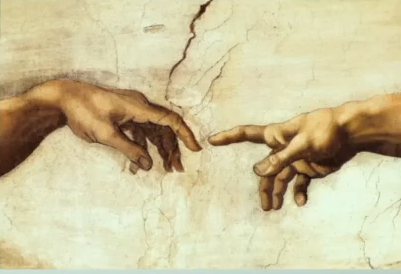 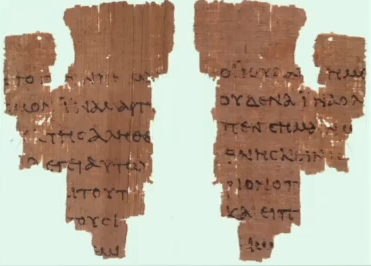 Докази існування Бога
Моральний аргумент
Онтологічний аргумент
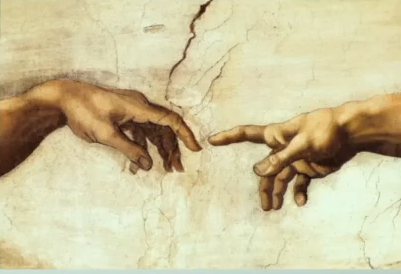 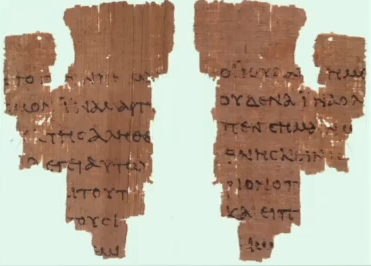 Докази існування Бога
Моральний аргумент
Онтологічний аргумент
Універсальність віри в існування Бога
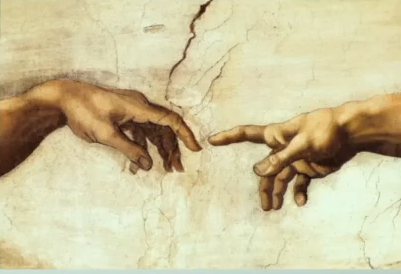 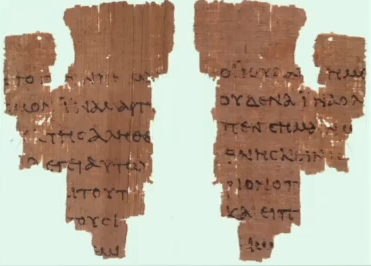 Докази існування Бога
Моральний аргумент
Онтологічний аргумент
Універсальність віри в існування Бога
Доказ з Писання
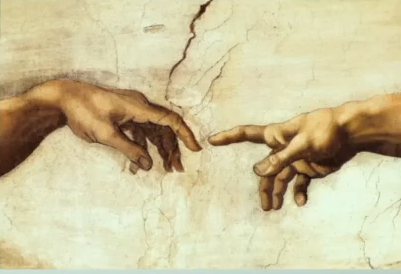 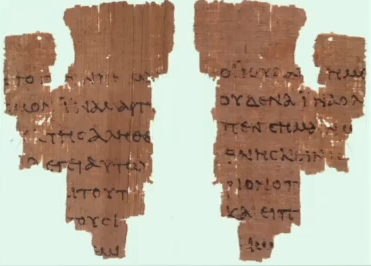 Теорії, що відкидають монотеїзм
Атеїзм
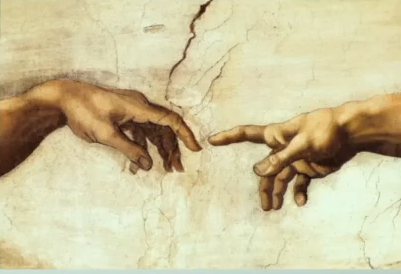 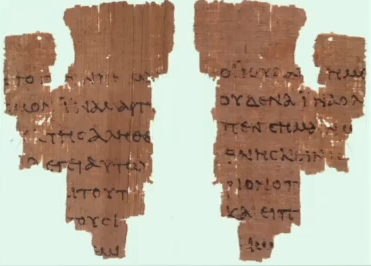 Теорії, що відкидають монотеїзм
Атеїзм
Агностицизм
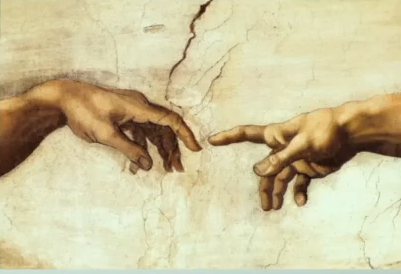 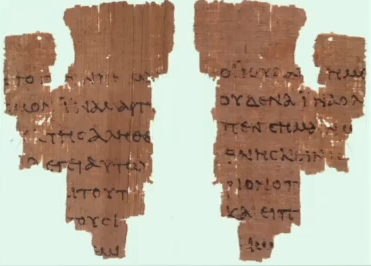 Теорії, що відкидають монотеїзм
Атеїзм
Агностицизм
Еволюція
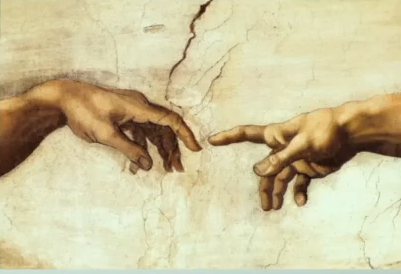 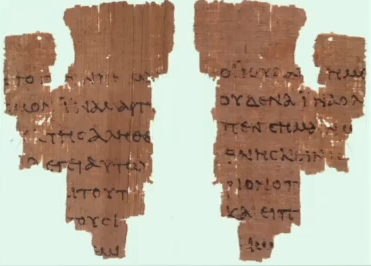 Теорії, що відкидають монотеїзм
Атеїзм
Агностицизм
Еволюція
Політеїзм
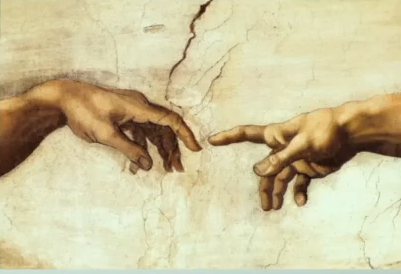 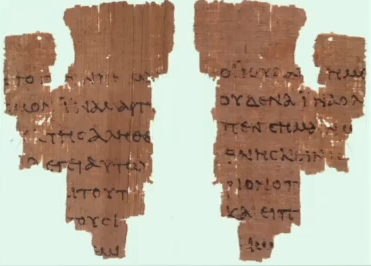 Теорії, що відкидають монотеїзм
Атеїзм
Агностицизм
Еволюція
Політеїзм
Пантеїзм
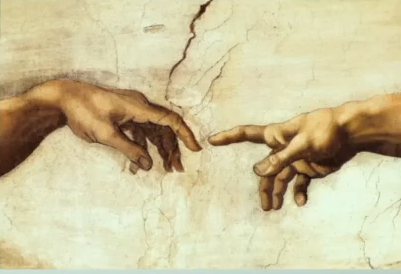 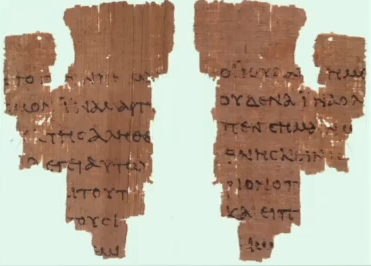 Теорії, що відкидають монотеїзм
Атеїзм
Агностицизм
Еволюція
Політеїзм
Пантеїзм
Деїзм
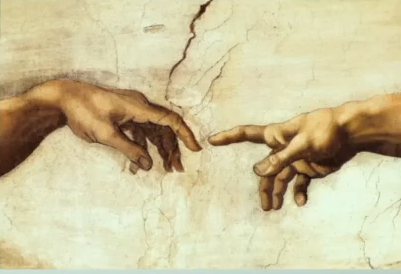 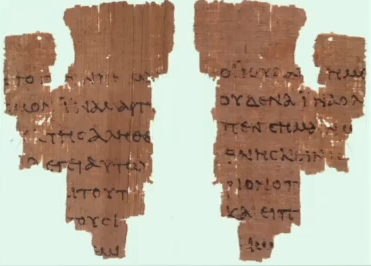 Імена Бога
Єгова
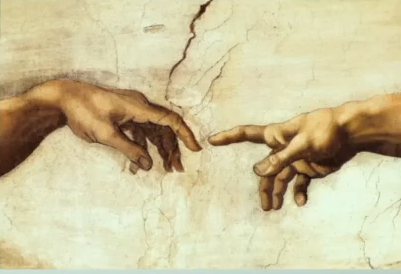 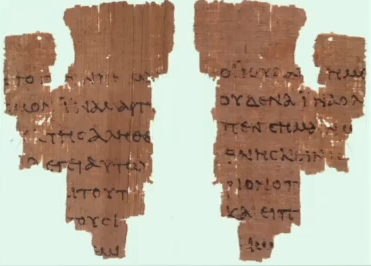 Імена Бога
Єгова
Елохім/ Бог – ΘΕΟΣ
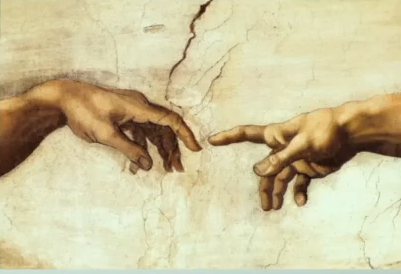 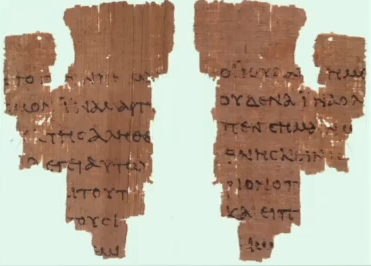 Імена Бога
Єгова
Елохім/ Бог – ΘΕΟΣ
Адонай/ Кюріос – ΚΥΡΙΟΣ
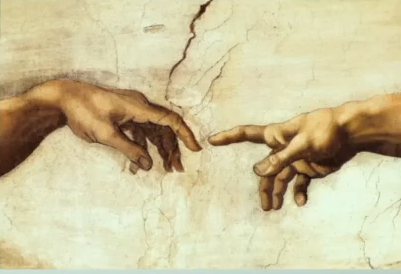 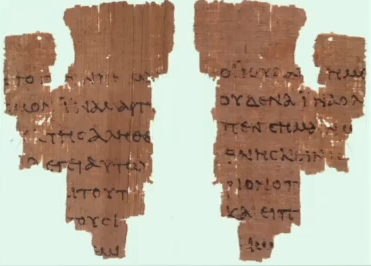 Триєдність Бога: Історичний огляд оман та розвиток вчення про Трійцю
Монархіанство, або адопціанство гностицизма
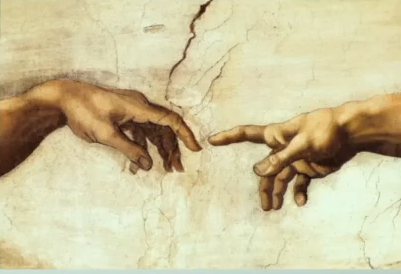 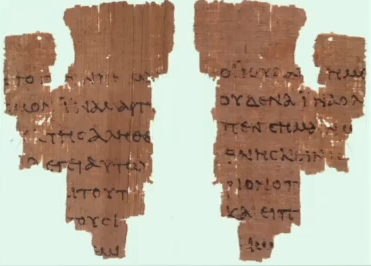 Триєдність Бога: Історичний огляд оман та розвиток вчення про Трійцю
Монархіанство, або адопціанство гностицизма
Модалізм, або савеліанство
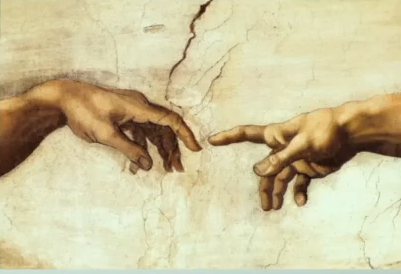 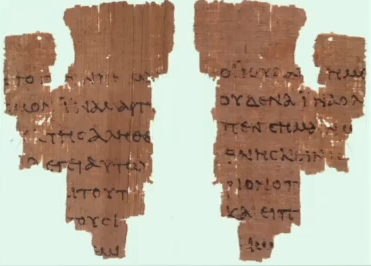 Триєдність Бога: Історичний огляд оман та розвиток вчення про Трійцю
Монархіанство, або адопціанство гностицизма
Модалізм, або савеліанство
Аріанство
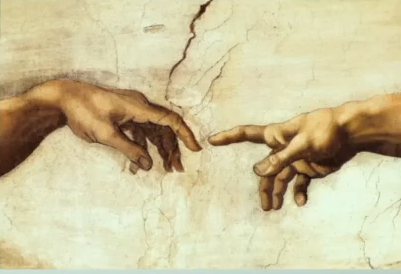 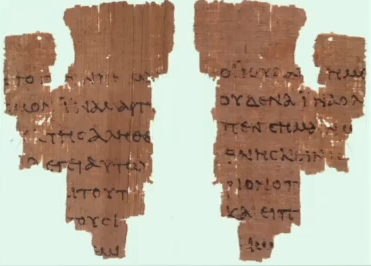 Триєдність Бога: Історичний огляд оман та розвиток вчення про Трійцю
Монархіанство, або адопціанство гностицизма
Модалізм, або савеліанство
Аріанство
Нікейський собор 325 р.
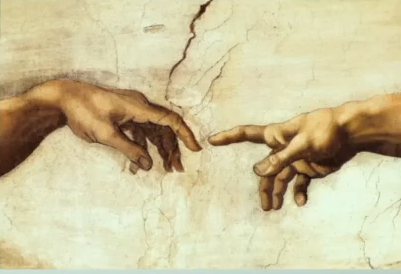 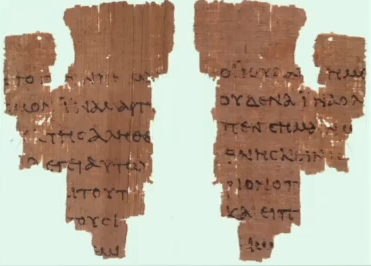 Триєдність Бога: Історичний огляд оман та розвиток вчення про Трійцю
Монархіанство, або адопціанство гностицизма
Модалізм, або савеліанство
Аріанство
Нікейський собор 325 р.
II Вселенський собор у Константинополі 381 р.
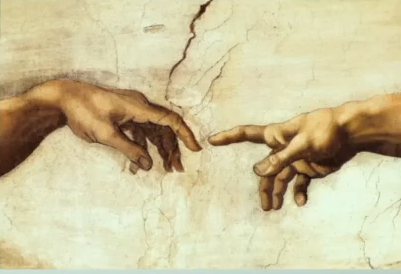 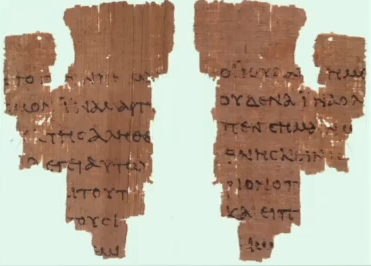 Біблійне підґрунтя вчення про Трійцю
Старий Заповіт:
Буття 1:26
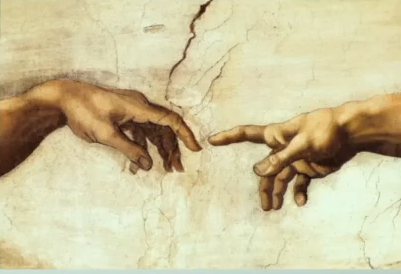 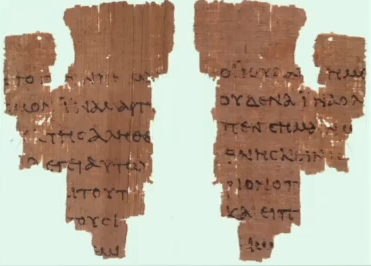 Біблійне підґрунтя вчення про Трійцю
Старий Заповіт:
Буття 1:26
Псалом 110:1
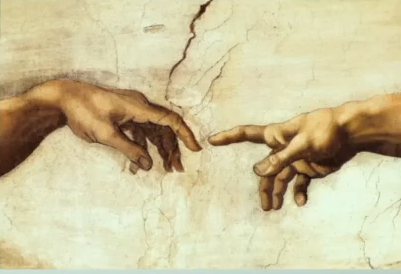 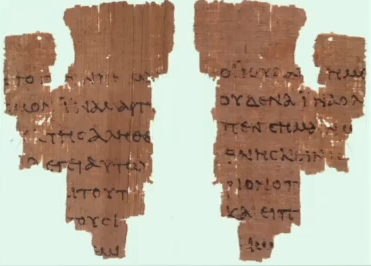 Біблійне підґрунтя вчення про Трійцю
Старий Заповіт:
Буття 1:26
Псалом 109:1
Буття 19:24
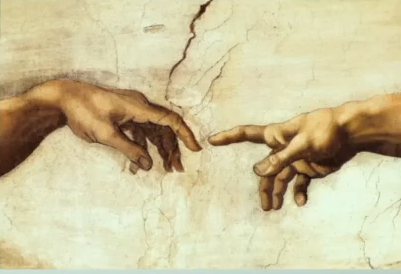 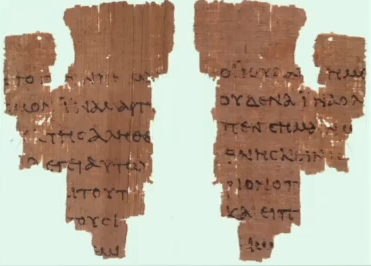 Біблійне підґрунтя вчення про Трійцю
Старий Заповіт:
Буття 1:26
Псалом 109:1
Буття 19:24
Ісаї 7:14
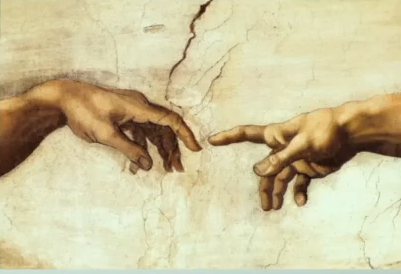 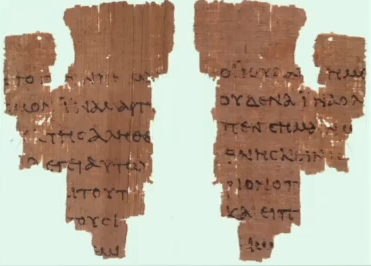 Біблійне підґрунтя вчення про Трійцю
Новий Заповіт:
Дії 5:3-4
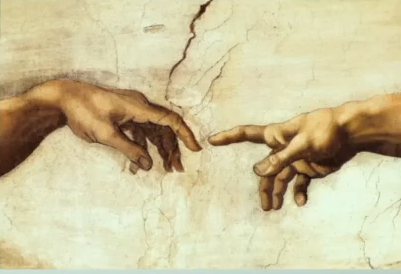 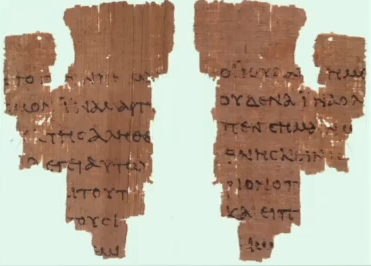 Біблійне підґрунтя вчення про Трійцю
Новий Заповіт:
Дії 5:3-4
Матвія 28:19
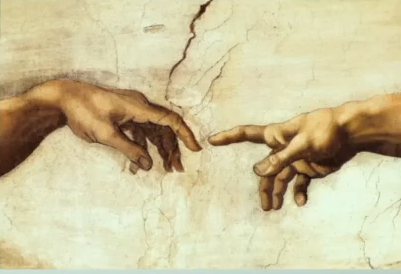 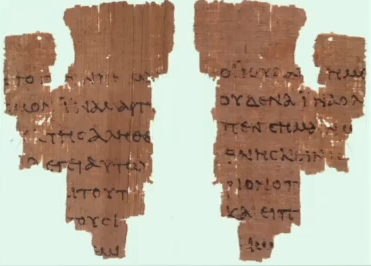 Біблійне підґрунтя вчення про Трійцю
Новий Заповіт:
Дії 5:3-4
Матвія 28:19
Луки 1:35
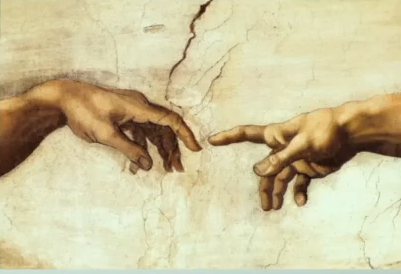 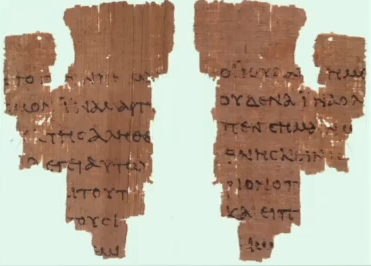 Біблійне підґрунтя вчення про Трійцю
Новий Заповіт:
Дії 5:3-4
Матвія 28:19
Луки 1:35
2 Коринтян 13:13
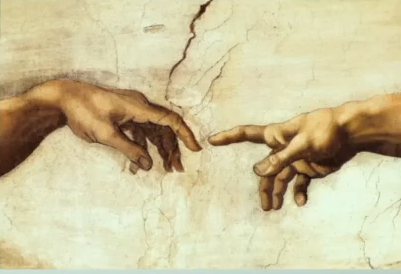 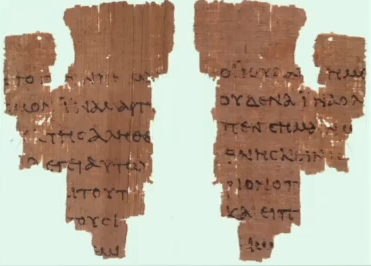 Біблійне підґрунтя вчення про Трійцю
Новий Заповіт:
Дії 5:3-4
Матвія 28:19
Луки 1:35
2 Коринтян 13:13 
1 Коринтян 2:4-8
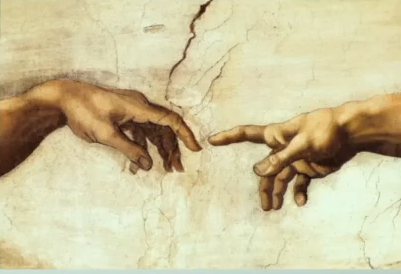 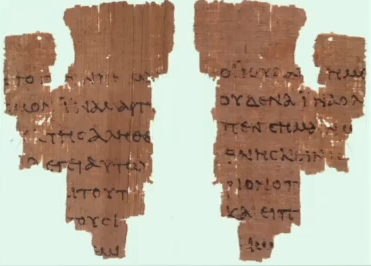